Городское методическое объединениеДоклад на тему:«Использование мессенджера как средства реализации ООП ДО»
Подготовила:старший воспитатель Савченко Наталья Николаевна,МАОУ СОШ №20 «Детский сад»
2022 год
Федеральный закон 
 "Об образовании в Российской Федерации"
(редакция, действующая с 1 сентября 2021 года)
устанавливает возможность применения при реализации образовательных программ электронного обучения и дистанционных образовательных технологий (статья13, п.2), 
при угрозе возникновения и (или) возникновении отдельных чрезвычайных ситуаций, введении режима повышенной готовности или чрезвычайной ситуации на всей территории Российской Федерации либо на ее части при невозможности перенесения сроков освоения образовательной программы дошкольного образования - необходимость осуществления реализации образовательных программ с применением электронного обучения, дистанционных образовательных технологий (статья 108, п.17).
Дистанционные образовательные технологии
это образовательные технологии, реализуемые в основном с применением информационно-телекоммуникационных сетей при опосредованном (на расстоянии) взаимодействии обучающихся и педагогических работников.
Основные понятия и сокращения
ДОТ - дистанционные образовательные технологии
ИКТ - информационно-коммуникационные технологии
ПК - персональный компьютер
ПО - программное обеспечение
ЭО - электронное обучение
ЭСО - электронные средства обучения
ТСО - технические средства обучения
Контент - это любая информация (музыка, видео, текст, картинки, фото, анимация), которая содержится на информационном ресурсе в интернете — сайте, блоге, социальной сети и т.п. Это своего рода продукт интеллектуальной деятельности человека в виртуальном мире.
Цифровой образовательный контент - рекомендации, видеоролики занятий, консультаций, мастер-классов и т.д.
Направления дистанционного взаимодействия с родителями
ГЛАВНЫЙ ГОСУДАРСТВЕННЫЙ САНИТАРНЫЙ ВРАЧ РОССИЙСКОЙ ФЕДЕРАЦИИ

ПОСТАНОВЛЕНИЕ

от 2 ноября 2021 года № 27
Антиковидные санитарные правила СП 3.1/2.4.3598-20 продолжат действовать до 1 января 2024 года.
Реализация ООП с применением ДОТ
Онлайн-формат
 (режим реального времени, синхронное обучение)
Оффлайн-формат (асинхронное обучение, 
не привязанное к конкретному месту и времени)
Методические рекомендации по реализации образовательных программ дошкольного образования с применением электронного обучения, дистанционных образовательных технологий. Министерство просвещения Российской Федерации. Письмо от 21 июня 2021 года № 03-925.
Требования СП 2.4.3648-20 и СанПиН 1.2.3685-21
использование дистанционного и электронного обучения распространяются на возрастную группу детей старше 5 лет
Формы дистаннционного взаимодействия с родителями
групповые, подгрупповые, индивидуальные онлайн-консультации воспитателей или специалистов в соответствии с планом или по запросу;
онлайн-информирование (рекомендации, памятки, буклеты);
онлайн- и офлайн-мастер-классы, 
видеомарафоны, 
онлайн-акции,
онлайн-выставки, конкурсы
онлайн-диагностика
онлайн-анкетирование
вовлечение родителей в деятельность с детьми в онлайн-режиме («Виртаульный гость группы», «Онлан-поздравления детей» и др.)
В прямом эфире через Skype, ZOOM.
Консультации для родителей
Краткие консультации
 в текстовом формате
Размещение  группе WhatsApp,
Запись видеоролика с консультационным материалом
Размещение в группе WhatsApp, Viber
Viber
Мастер-классы
Запись видеороликов 
Три части
вступительная  часть: ведущий приветствует аудиторию и озвучивает проблемный вопрос
основная часть: он рассказывает и показывает, как решить обозначенную проблему 
заключительная: подводит итоги, дает зрителям задание нарисовать/слепить/пересказать и прощается
Педагогическая диагностика в дистанционном формате
можно предложить родителям анкеты с характеристиками, которые соответствуют возрастному этапу развития их ребенка, и попросить их заполнить. Отправлять эту информацию необходимо персонально каждому родителю и лично обсуждать результаты диагностики.
Онлайн-анкетирование родителей
Сайт «Веб-анкета»
Технические средства обучения
ноутбук, видеокамера, фотоаппарат, магнитофон, микрофон, штатив  с кольцевой лампой, наличие интернета. 
важно также, чтобы у родителей в домашних условиях был компьютер (ноутбук) и выход в интернет.
Принципы дистанционного взаимодействия с родителями
Доброжелательный стиль общения педагогов с родителями, позитивный настрой на совместную деятельность.
Индивидуальный подход к каждой семье.
Сотрудничество, а не наставничество: создание атмосферы взаимопомощи и поддержки семьи в сложных педагогических ситуациях, демонстрация заинтересованности коллектива детского сада разобраться в проблемах семьи и искреннее желание помочь.
Повышение качества мероприятий: плохо подготовленное мероприятие может негативно повлиять на положительный имидж дошкольной организации в целом.
Динамичность: детский сад должен представлять собой мобильную систему, быстро реагировать на изменения социального состава родителей, их образовательные потребности и воспитательные запросы. В зависимости от этого меняются формы и направления работы детского сада с семьёй.
Плюсы дистанционного взаимодействияв условиях соблюдения санитарных правил
формируется  положительная мотивация родителей к участию в образовательной деятельности и жизни детского сада в целом 
повышается качество воспитательно-образовательного процесса 
успешно реализуется ООП
успешно реализуются цели и задач ФГОС дошкольного образования.
ТОП-  ПРИЛОЖЕНИЙ ДЛЯ ПЕДАГОГОВ
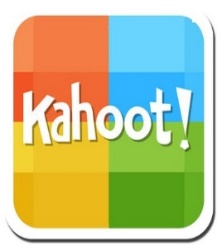 Kahoot – платформа для проведения викторин и
тестов в игровой форме
Приложения для разнообразия взаимодействия с детьми
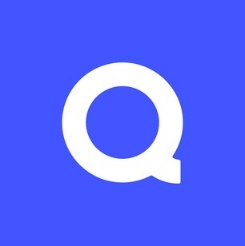 quizlet– приложение для запоминания новых слов
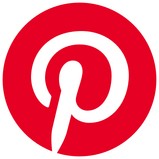 pinterest – собрание идей по украшению кабинета, 
дизайну, профессиональные находки
Эти приложения используйте для нестандартной организации совместной деятельности с детьми, привлекайте их внимание, фокусируйте на цели, обеспечивайте взаимодействие между ними, получайте обратную связь, рефлексию, делайте свое занятие захватывающим!
Приложения  для создания видео
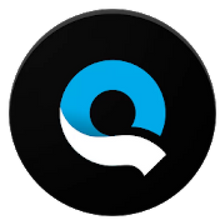 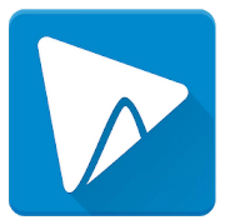 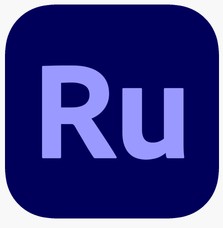 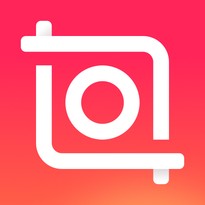 InShot
quik
Adobe Premiere Rush
WeVideo
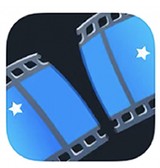 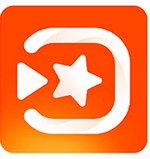 В ежедневной педагогической деятельности все чаще возникает потребность в создании видеороликов, видеопрезентаций, онлайн-открыток. Скачивайте  рекомендованные приложения и монтируйте видео, используя телефон
Movavi Clips
VivaVideo
Сайты с бесплатными картинками
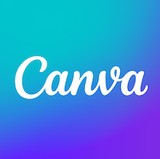 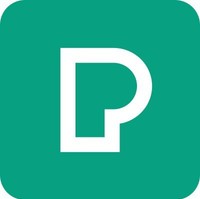 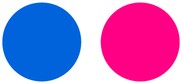 Flickr
Сanva
Pexels
А вы знали, что в социальных сетях, мультимедийных презентациях и распечатках нельзя использовать изображения из таких поисковых систем, как google и yandex?
Это обусловлено нарушением авторских прав и плохим качеством изображений. Представляю вашему вниманию сайты с бесплатными картинками, на которых вы сможете найти изображения по любой теме в идеальном качестве, используйте их, не указывая ссылку на источник и автора. Помимо качества и отсутствия авторства несомненный плюс картинок с сайтов состоит в их уникальности - в поисковых системах данных изображений не найти.
Платформы для анкетирования
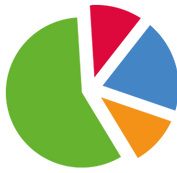 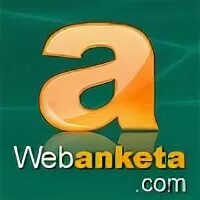 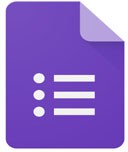 Google Forms
Testograf
Webanketa
В условиях быстрой цифровизации взаимодействия со всеми участниками образовательного процесса, все анкетирования и опросы были переведены в онлайн. Представляю вашему вниманию ТОП-платформ для быстрой и бесплатной организации сбора данных.
Данные сайты помогут вам собирать мнения по определенным вопросам, автоматически обрабатывая результаты. используйте сайты для сбора аналитических данных при разработке личных или детско-родительских проектов.
Приложения для создания презентаций
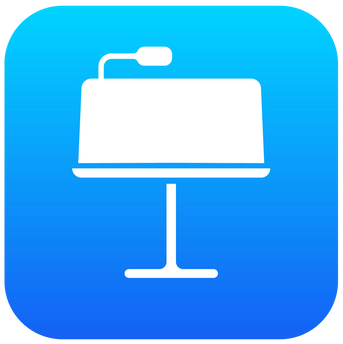 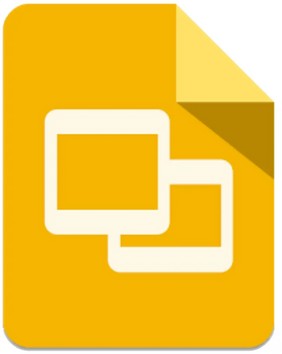 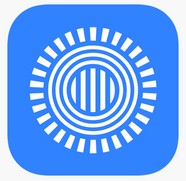 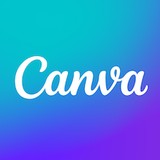 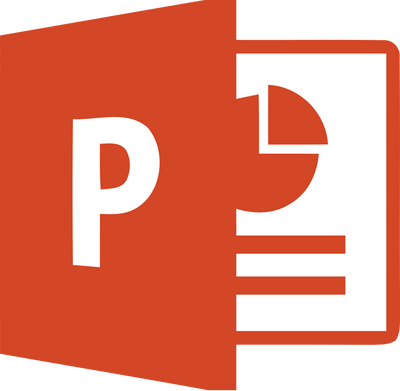 Prezi
Canva
Google Slides
PowerPoint
Apple Keynote
В сети интернет есть большое количество шаблонов для power point, а также идей для вдохновения и курсов по рисованию в приложении.
Для тех, кто владеет базовым уровнем создания презентаций, предлагаю сервисы по разработке материалов с инфографикой, анимацией, движением, возможностью создания файла одномоментно с нескольких устройств.
Сайты  с инфографикой и иконками для презентаций
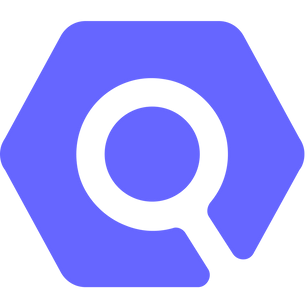 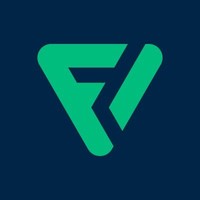 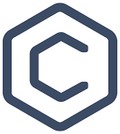 Flaticon	IconScout	CoreUI
Помните, что в мультимедийных презентациях есть главное правильно - минимум текста - максимум картинок, инфографики и анимации. Используйте сайты, чтобы заменить слова и длинные абзацы тематическими иконками, обратите внимание на использование иконок одинакового стиля в рамках одной презентации и не забывайте про цветовую гамму, выбирая не больше трех цветов или цветовых оттенков
Где  педагогу вести свой сайт или блог?
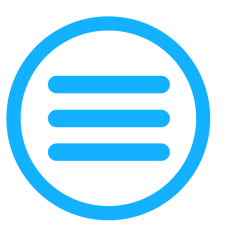 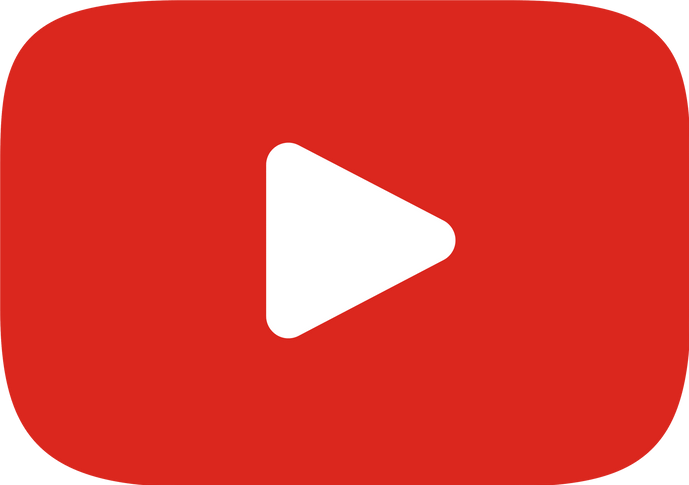 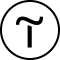 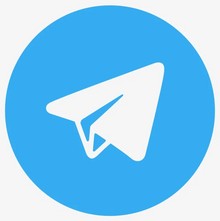 Tilda 	                      Тaplink
Telegram                           Youtube
Персональный сайт педагога - это отражение профессиональной личности. Какова его цель? Трансляция  информации для педагогов, детей и родителей. Насколько функциональны такие порталы, как МААМ.ру, инфоурок или nsportal? Разве на эти страницы заходят родители? Как быстро на таких порталах можно найти актуальную информацию? Насколько они визуально читабельны? Ознакомьтесь  с предложенными платформами по ведению персональных сайтов педагогов и убедитесь в простоте, приятном визуале, комфортности использования и быстроте трансляции знаний для всех участников образовательного процесса.
Где хранить информацию с постоянным доступом?
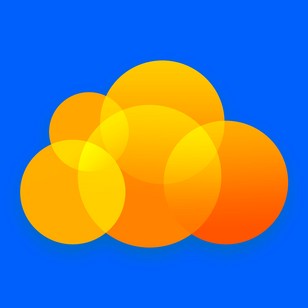 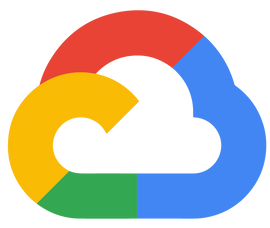 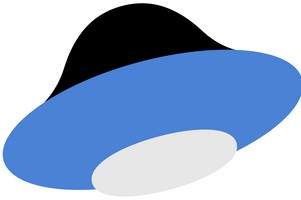 Oблако@mail.ru	 Googledrive              Яндекс.диск
Для обеспечения непрерывного образовательного процесса детям и родителям, которые не посещают детский сад, необходимо создавать онлайн-хранилище с доступом к материалам образовательной деятельности, которая прошла во время их отсутствия.
Несомненный плюс онлайн-хранилищ - бессрочное хранение файлов в исходном размере и возможностью скачивания.
Создавайте онлайн-библиотеки, делитесь мастер-классами, занятиями, записывайте информацию и собрания онлайн и оставайся всегда на связи. Для быстрого доступа к онлайн-хранилищу вы можете создать QR-код, распечатать его и поместить в информационный стенд в приемной группы.
Как сгенерировать Qr-код?
Скопируйте  сайт, QR-код которого вы хотите сгенерировать
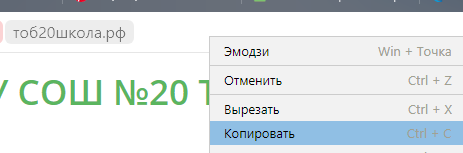 Зайдите на сайт
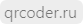 Вставьте копию ссылки сайта в окошко на сайте qrcorder.ru и нажмите на кнопку "Создать код"
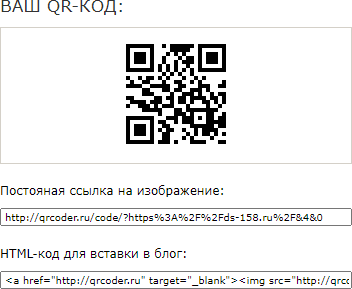 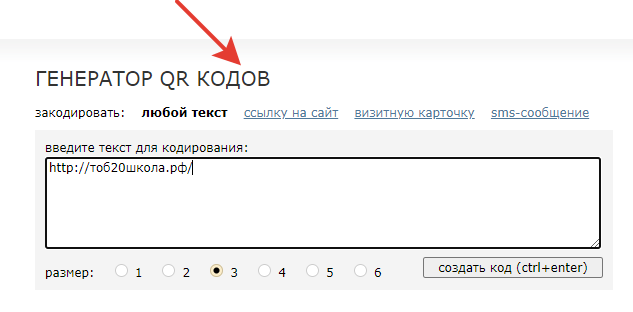 В окошке справа появится 
работающий qr-код
 сохраните его 
на рабочий стол или в папку "загрузки"
Онлайн -органайзер личных дел
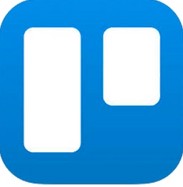 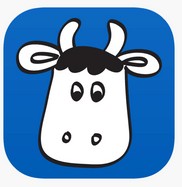 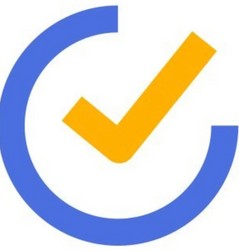 Remember The Milk              Trello	           TickTick
Как успевать все и везде? Как повысить свою продуктивность? Скачайте онлайн-помощники в виде бесплатных органайзеров времени, благодаря которым вы сможете планировать не только свою деятельность, но и деятельность своих коллег, ставя перед ними ежедневные задачи с отметкой о выполнении.
Спасибо за внимание!